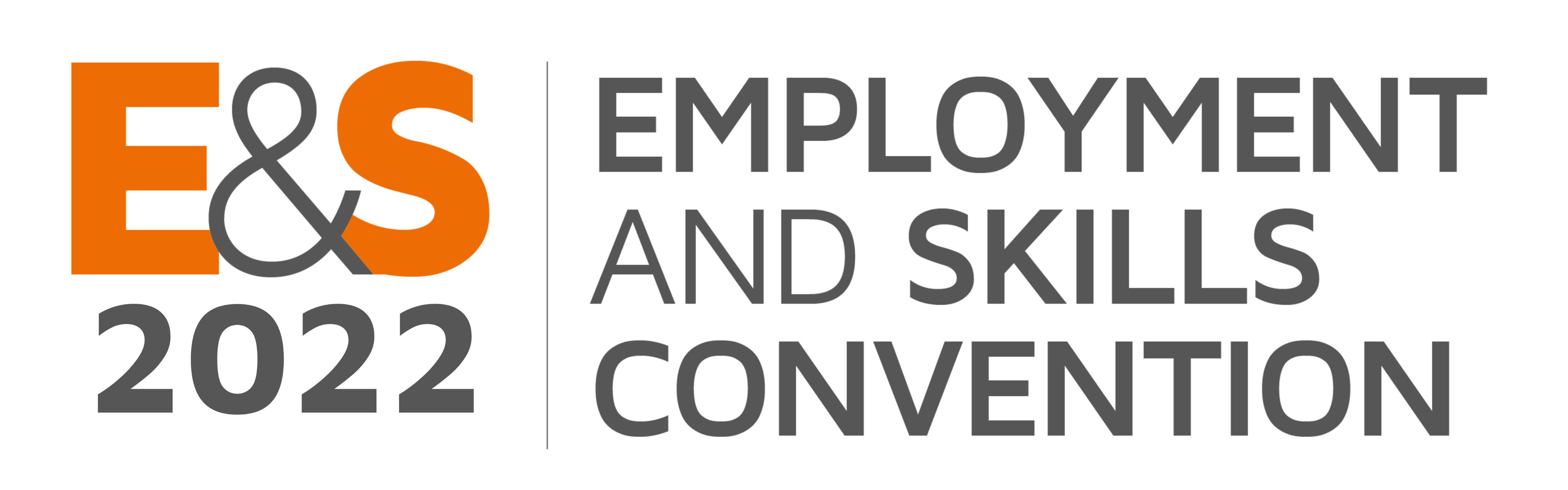 Expanding opportunity, meeting demand

@LearnWorkUK
#EmpSkills22
Skills Shortages and the Future of the Labour Market
Research presentations (10 mins each, 5 mins questions /reflections after each)

Open University Business Barometer -  Phil Kenmore, Director Corporate Development and Partnerships, Open University

Youth Census - Laura-Jane Rawlings, CEO, Youth Employment UK

Skills Imperative 2035 – Lisa Morrison-Coulthard, Research Director:  Optimal Pathways Development, NFER (Presented by Olly Newton, Edge Foundation)
  
Reflections discussion (5 mins each then questions and discussion for all)

Kat Emms, Senior Researcher, Edge Foundation

Naomi Bates, SEE Business Partner - Education and Careers, Balfour Beatty VINCI

James Norris, Assistant Principal, Commercial Development, Walsall College
Skills Shortages and the Future of the Labour Market
Resources: 
OU Business Barometer - https://www.open.ac.uk/business/barometer-2022

Youth Voice Census 2021 - https://www.youthemployment.org.uk/young-peoples-mental-health-is-suffering-2021-youth-voice-census/

Skills Imperative 2035 - https://www.nfer.ac.uk/key-topics-expertise/education-to-employment/the-skills-imperative-2035/

Skills Shortage Bulletin 11 https://www.edge.co.uk/research/projects/skills-shortages-uk-economy/skills-shortages-bulletin-11/
Twitter: 
Tag: @ukEdge @LearnWorkUK 

Hashtags: #SkillsShortages  #EmpSkills22